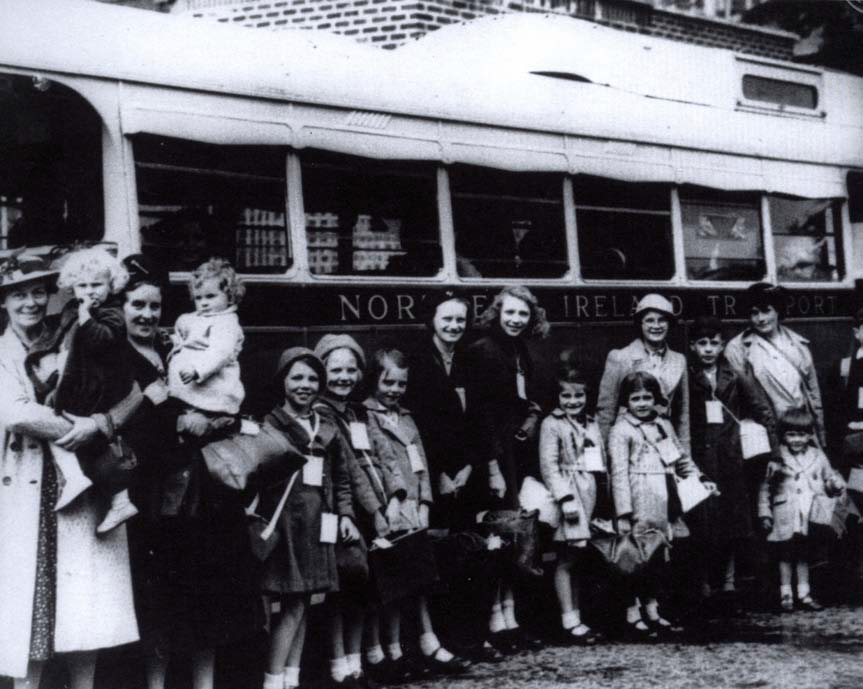 EVACUEES
WALT:
appreciate what life was like for a child evacuated to the country during World War 2
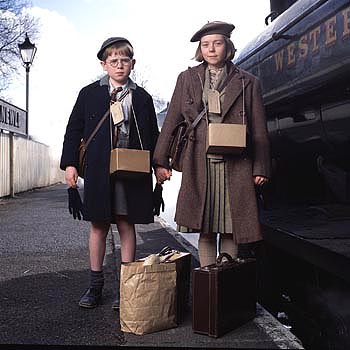 Click on the image
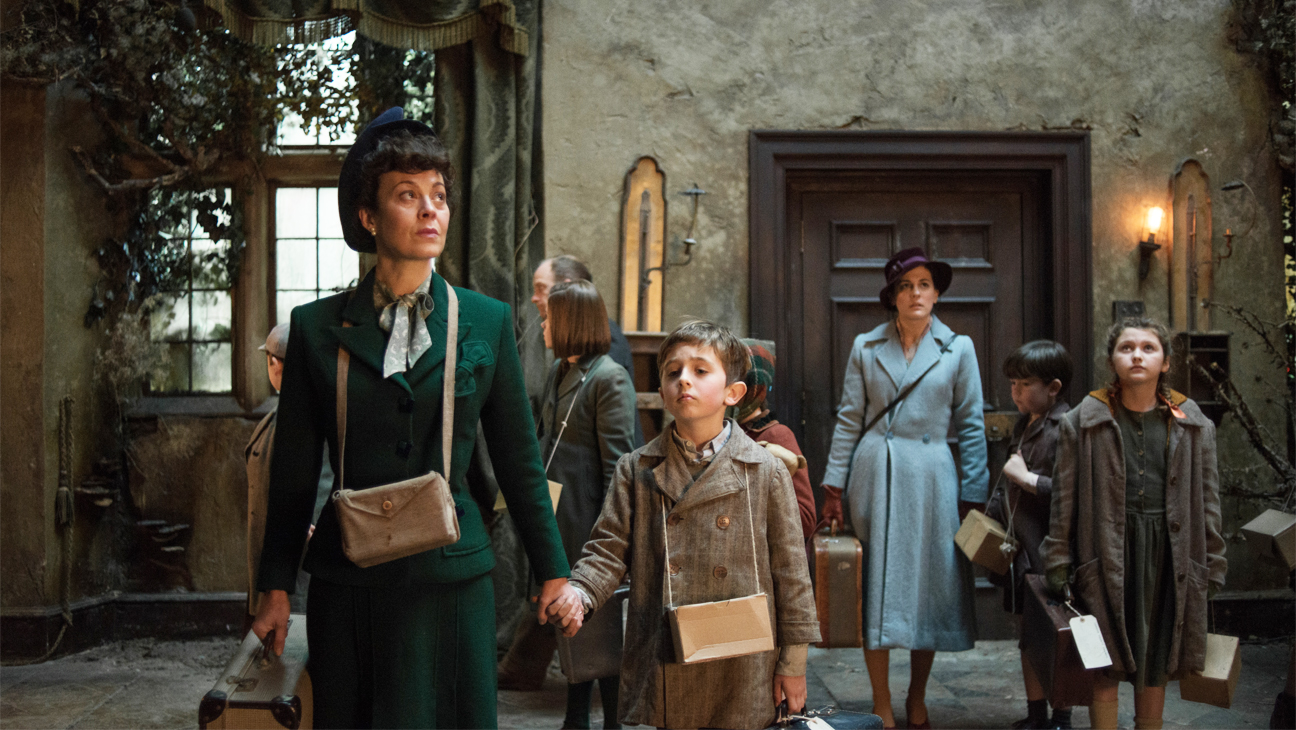 Click on the image to watch someone who
Experienced life as an evacuee.
The next three slides are taken from instruction books and posters that were published when children were being evacuated from Belfast to escape the bombing. The fourth slide is a popular song from the time which talks about parents’ feelings about evacuation.
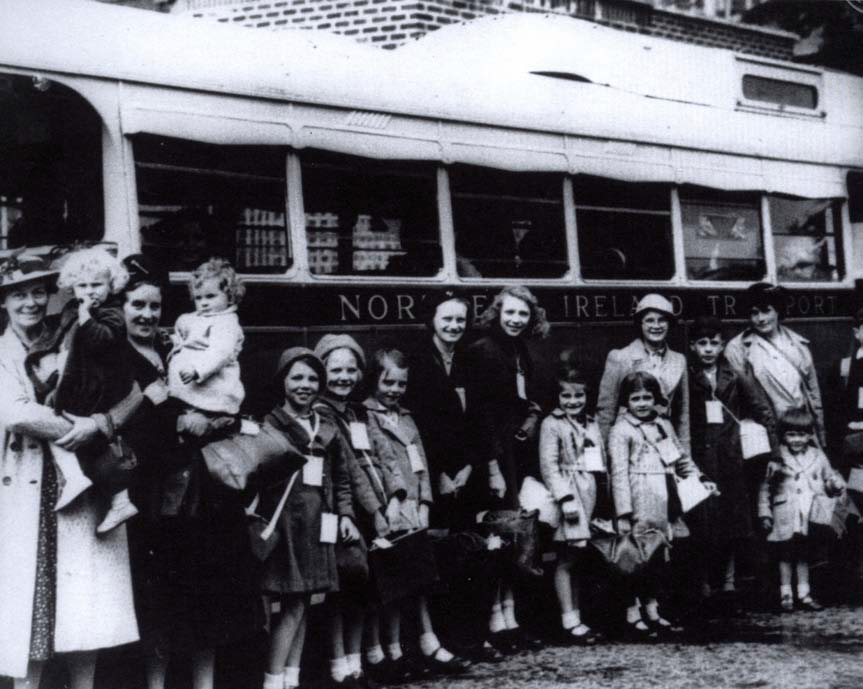 Select information that you think is important from each. 
You may find words/phrases that you’ll need to CLARIFY with someone.
Using all of today’s sources, create a poster/ video/ PowerPoint about some aspect of life as an evacuee during WW2
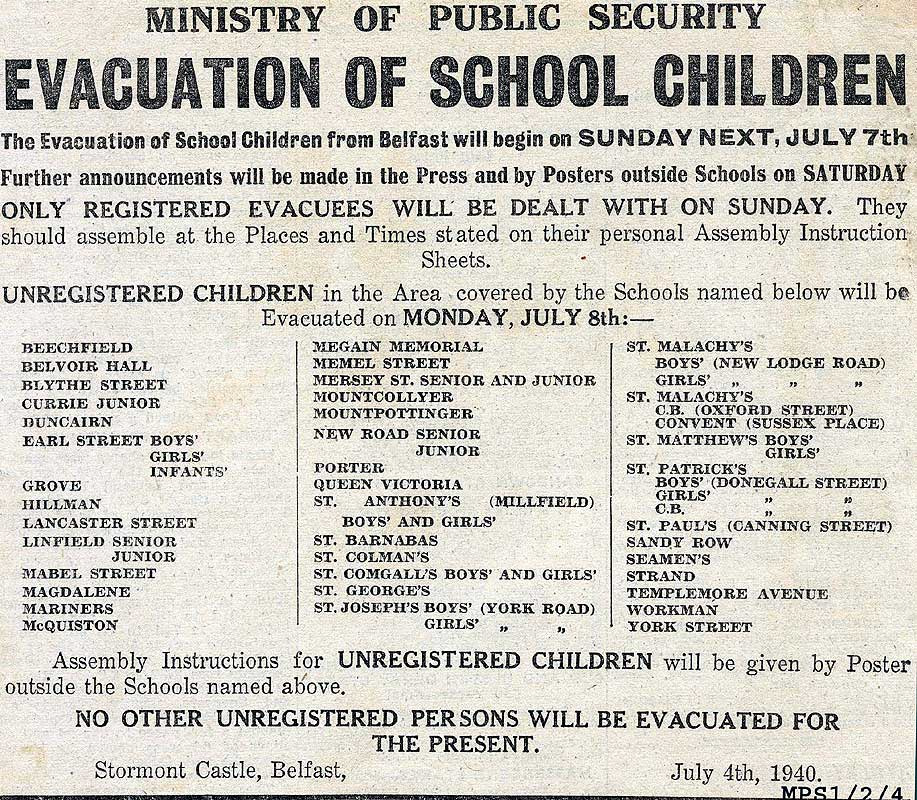 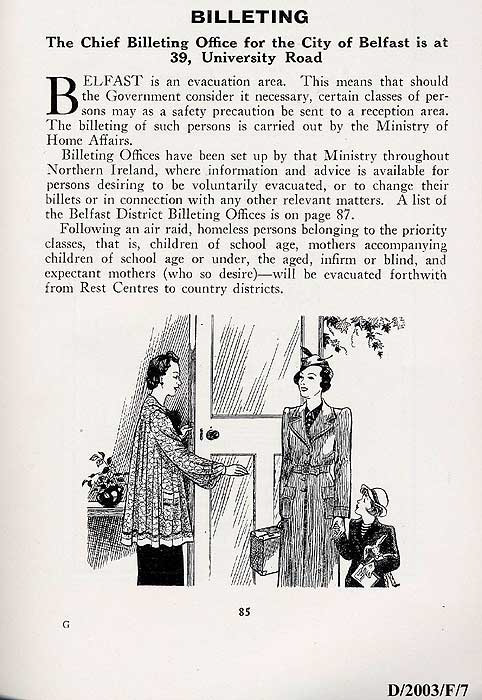 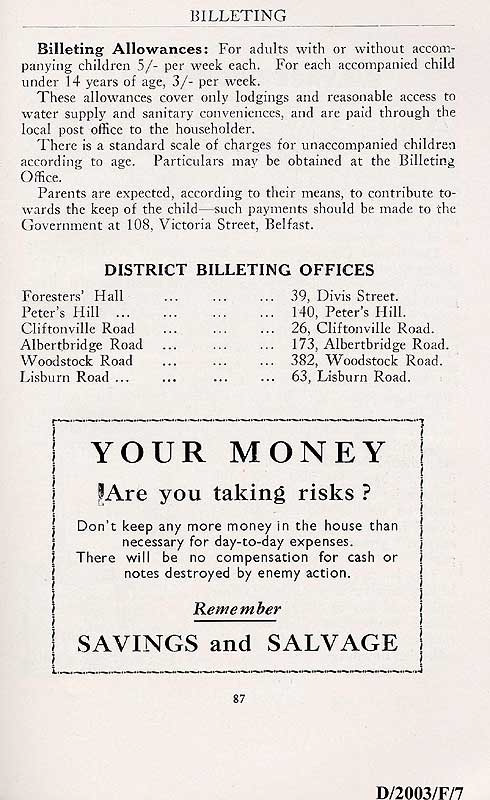 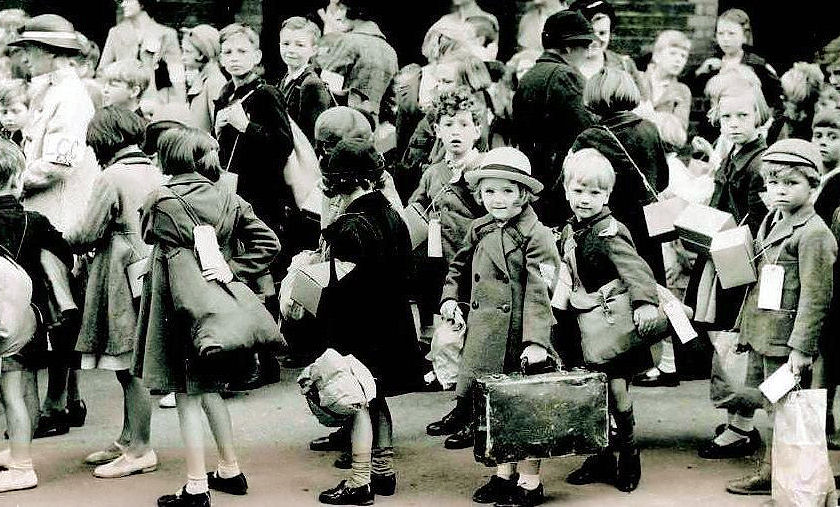 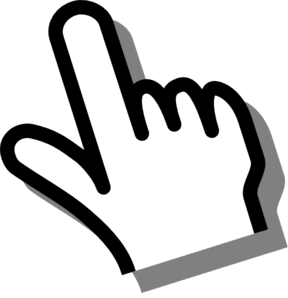